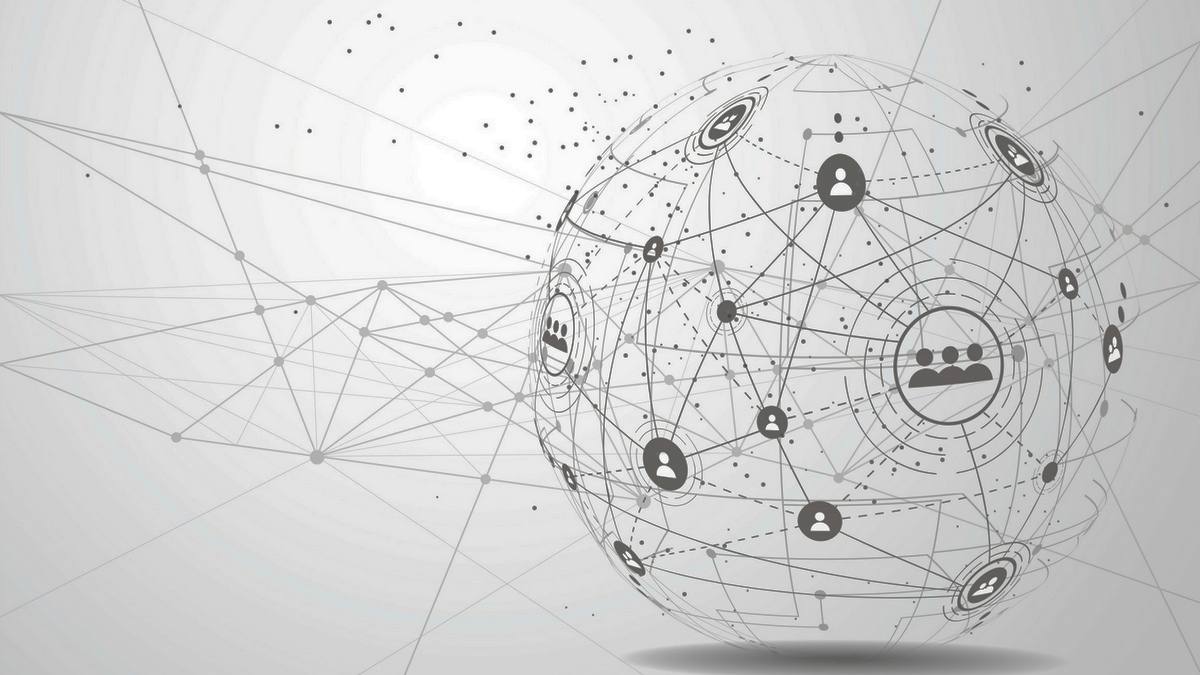 "Биометрическая идентификация личности: вопросы правового регулирования, риски, связанные с приватностью и защитой персональных данных".
Мухамеджанова Дана Утегеновна, 
докторант, старший преподаватель 
Университета КАЗГЮУ им. М.С. Нарикбаева, 
эксперт ОБСЕ
Privacy week – 2021
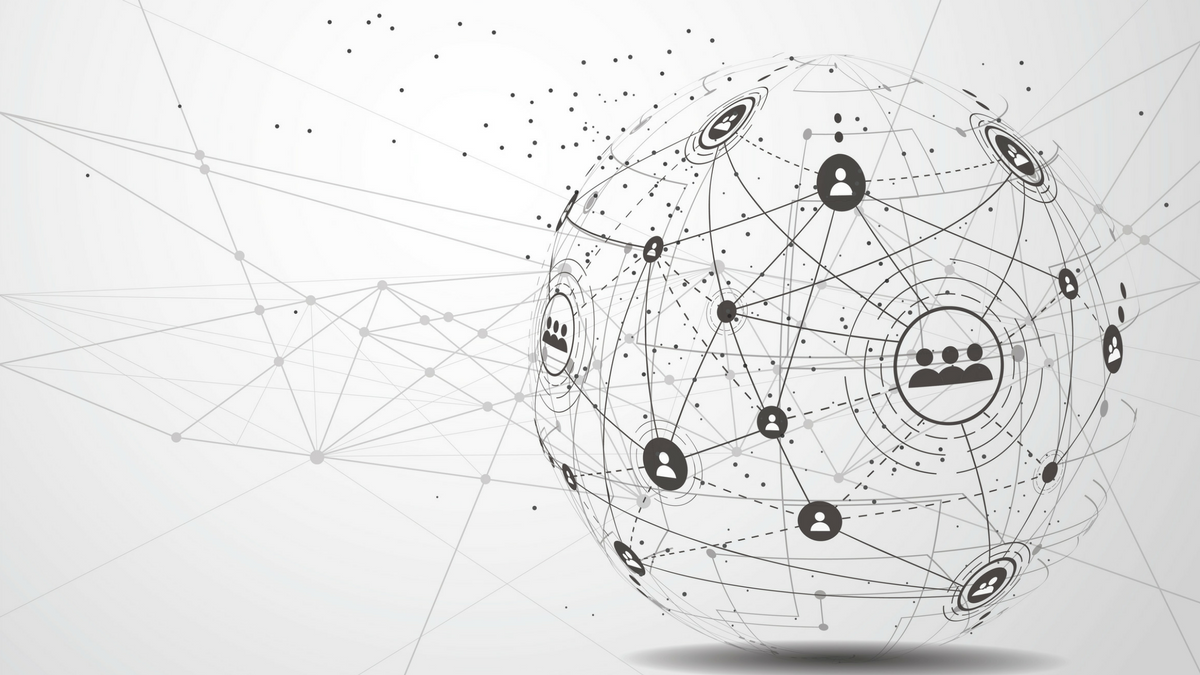 Цель хранения и сбора образцов ДНК
 и отпечатков пальцев
Закон РК от 30 декабря 2016 года «О дактилоскопической и геномной регистрации»

сбор отпечатков пальцев
 иностранных граждан и лиц без гражданства, 
постоянно проживающих в стране
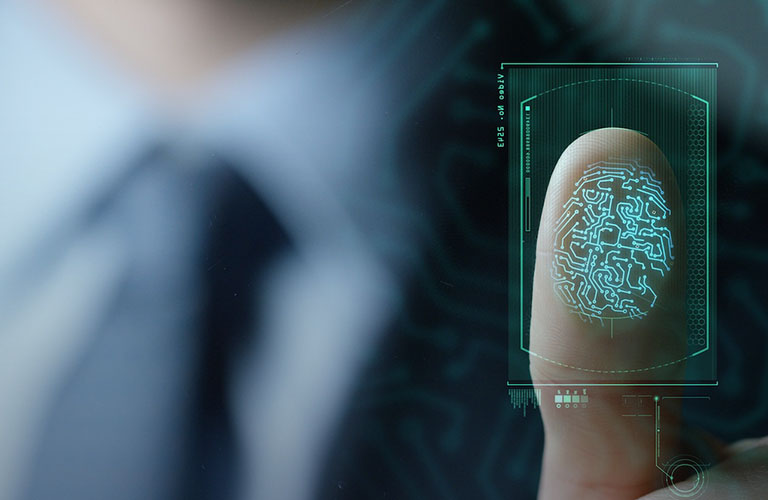 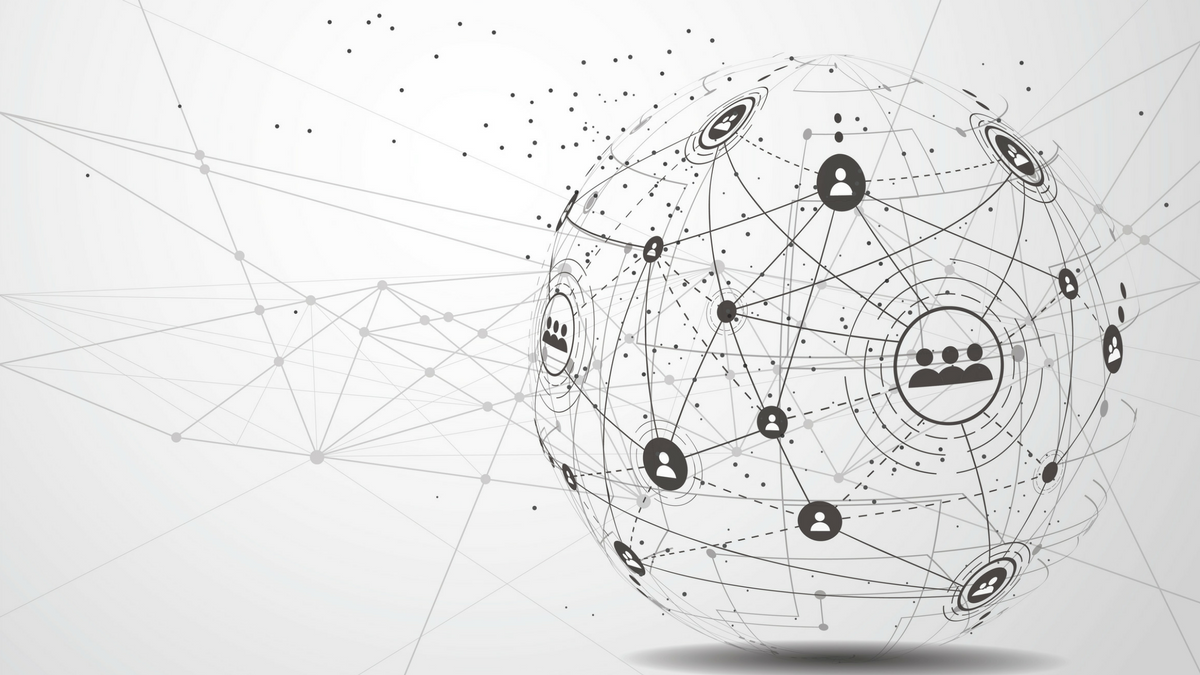 Кто должен сдавать отпечатки в обязательном порядке?
Граждане РК,
иностранные граждане, 
лица без гражданства, постоянно проживающие в стране, 
иммигранты, 
прибывшие в  РК в качестве домашних работников, 
иностранцы и лица без гражданства, подлежащие выдворению за пределы Республики Казахстан
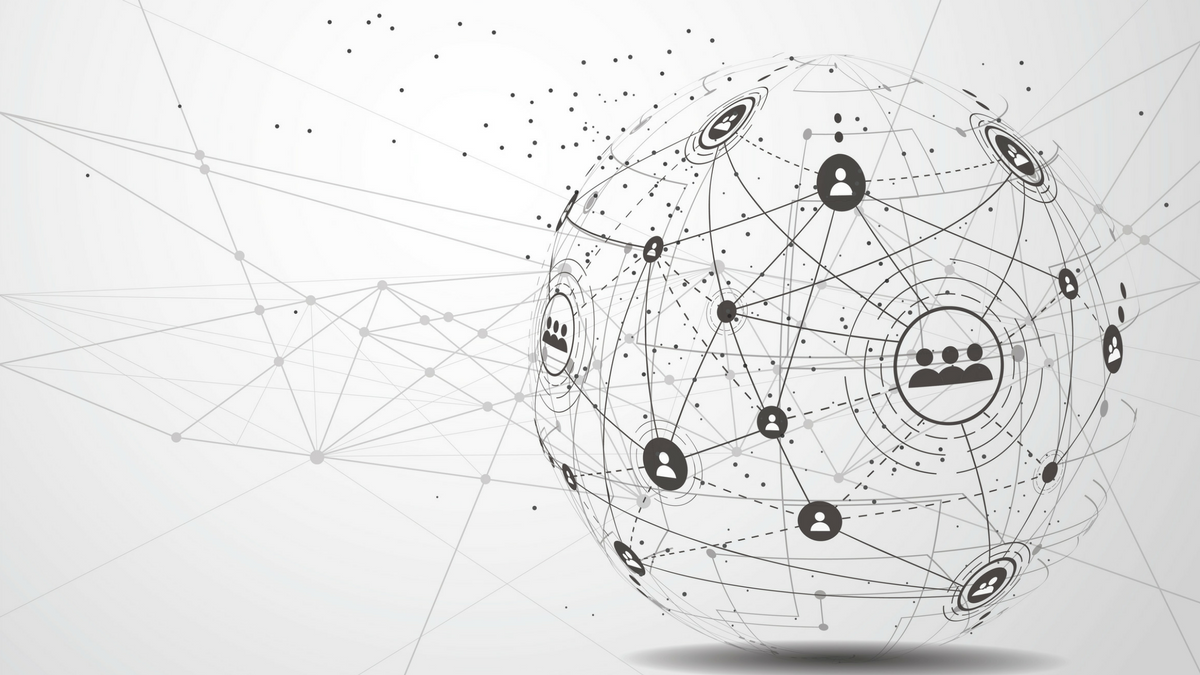 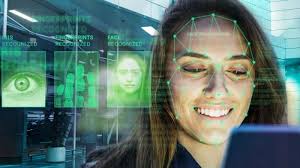 Полученные при дактилоскопировании отпечатки пальцев будут вводить в базу биометрических данных. Создание базы биометрических данных в Казахстане была обусловлено целью обеспечения пограничного режима 
и противодействию терроризму, 
для повышения уровня раскрываемости преступлений.
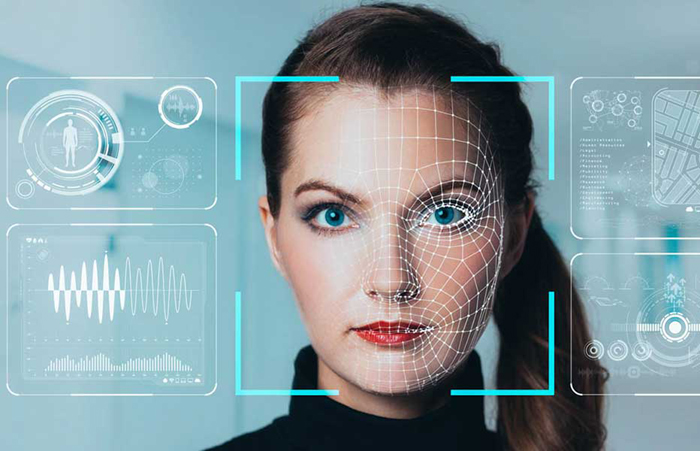 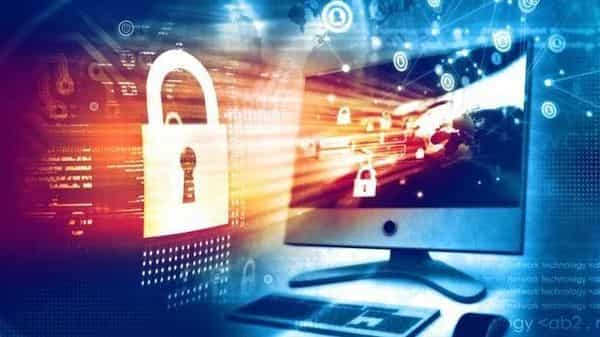 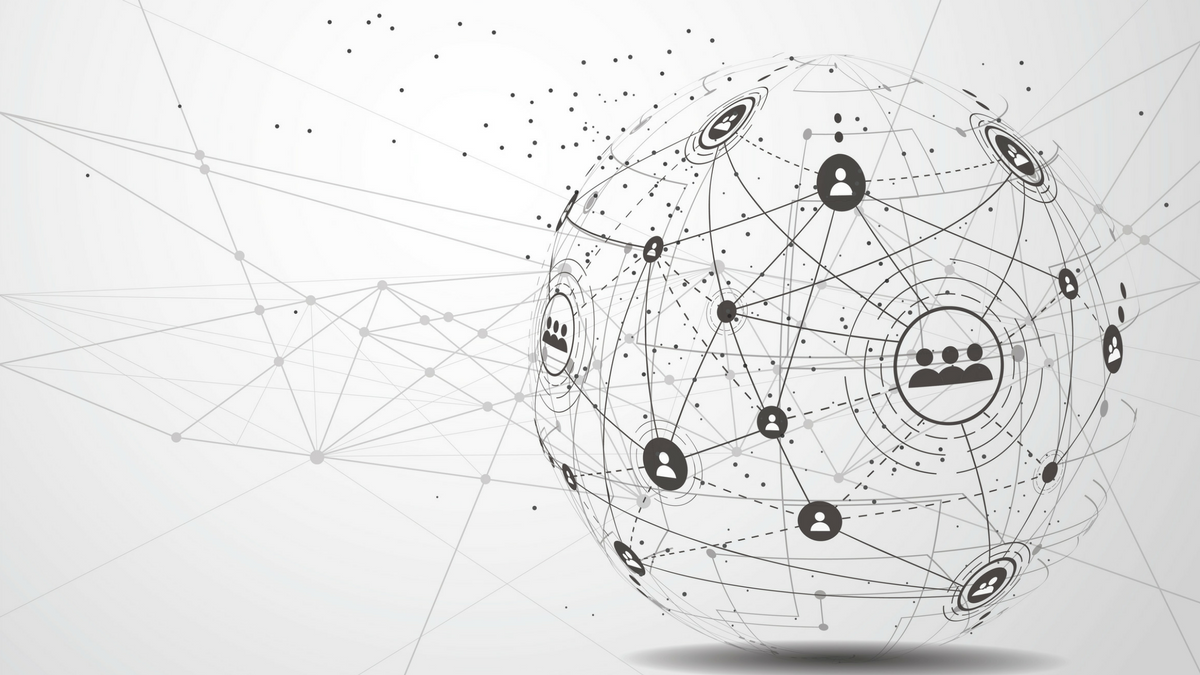 Обзор зарубежной практики по сбору биометрических технологий и систем их использования
Биометрические данные служат для обеспечения общественной безопасности, охраны порядка, контроля за миграционными процессами, повышения эффективности работы органов государственной власти в чрезвычайных ситуациях (ДНК и идентификация останков)
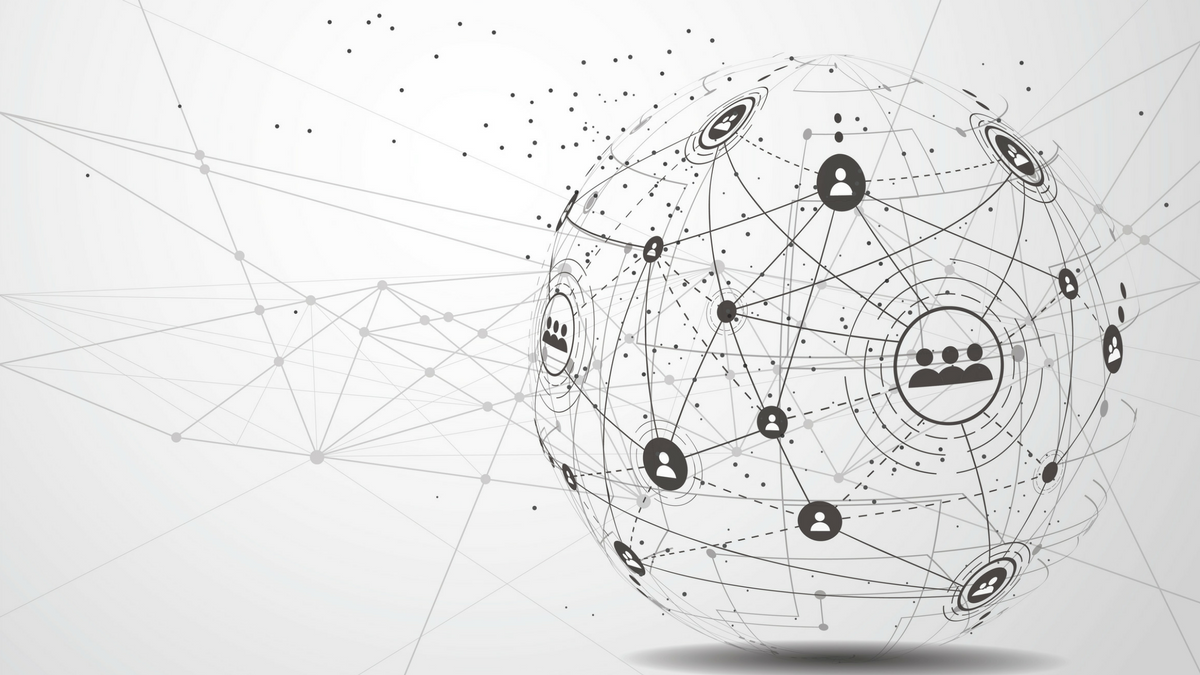 ЕВРОПЕЙСКИЙ СУД ПО ПРАВАМ ЧЕЛОВЕКА 
БОЛЬШАЯ ПАЛАТА 




ДЕЛО S. И МАРПЕР ПРОТИВ СОЕДИНЕННОГО КОРОЛЕВСТВА S. AND MARPER V. THE UNITED KINGDOM 
(жалобы No 30562/04 и No 30566/04) 



г. Страсбург4 декабря 2008 г.
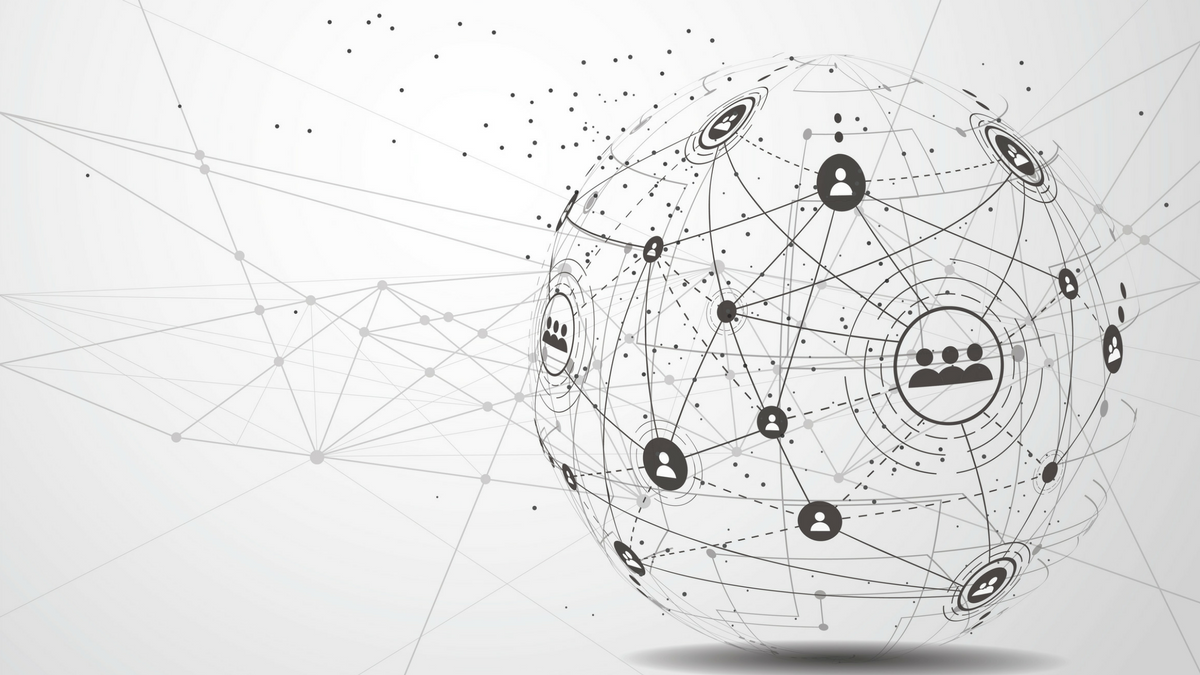 ЕСПЧ приходит к выводу, что безоговорочный и не делающий никаких различий характер полномочий властей по хранению отпечатков пальцев, образцов клеток и профилей ДНК лиц, подозреваемых, но не признанных виновными в совершении преступлений, представляет собой несоразмерное вмешательство государства в осуществление заявителями права на уважение их личной жизни и не может считаться необходимым в демократическом обществе.
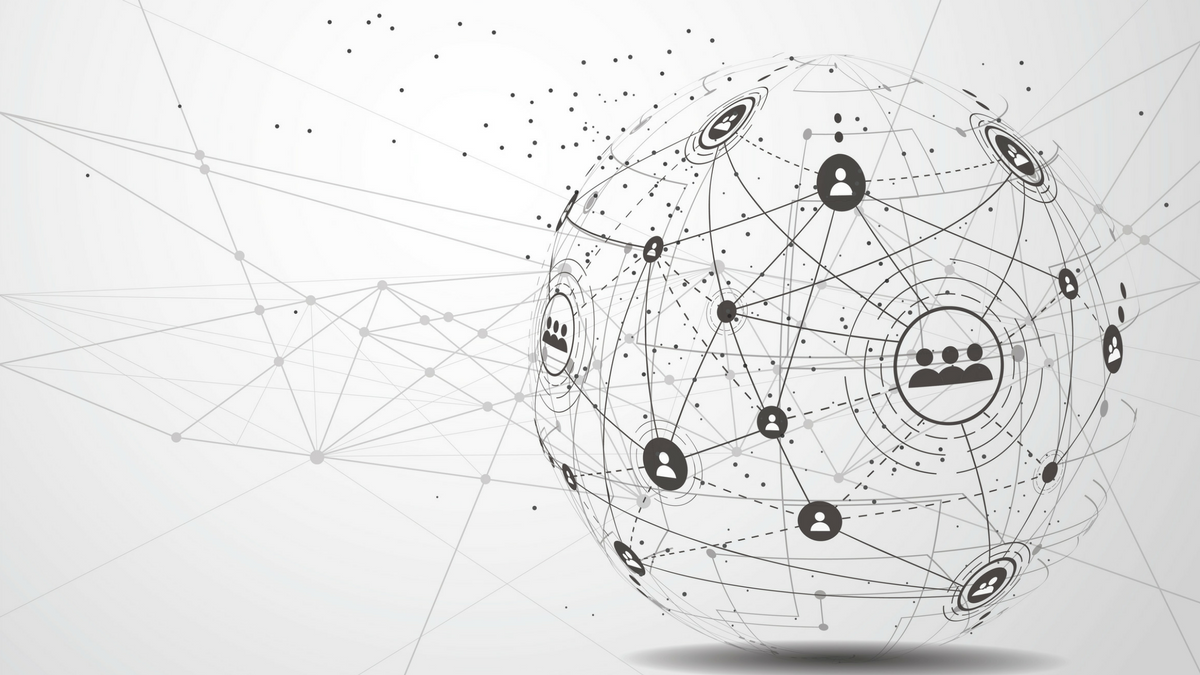 Международные стандарты
Согласно Резолюции Совета Безопасности ООН представлено требование для государств–членов ООН по внедрению систем сбора биометрических данных в соответствии со своим внутренним законодательством и нормами международного права прав человека
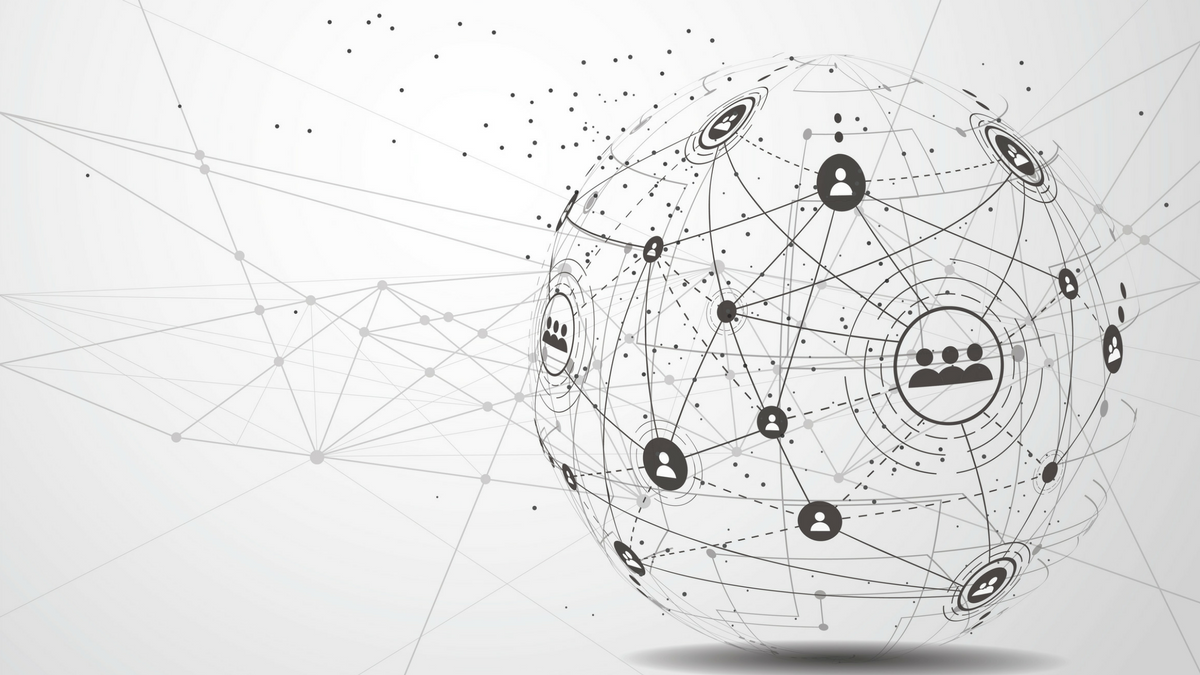 Защита прав субъектов генетической информации:Право на безопасное использование и защиту генетической информацииЗащита персональных данныхЗапрет дискриминации на основе генетической информации Этические аспекты использования генома
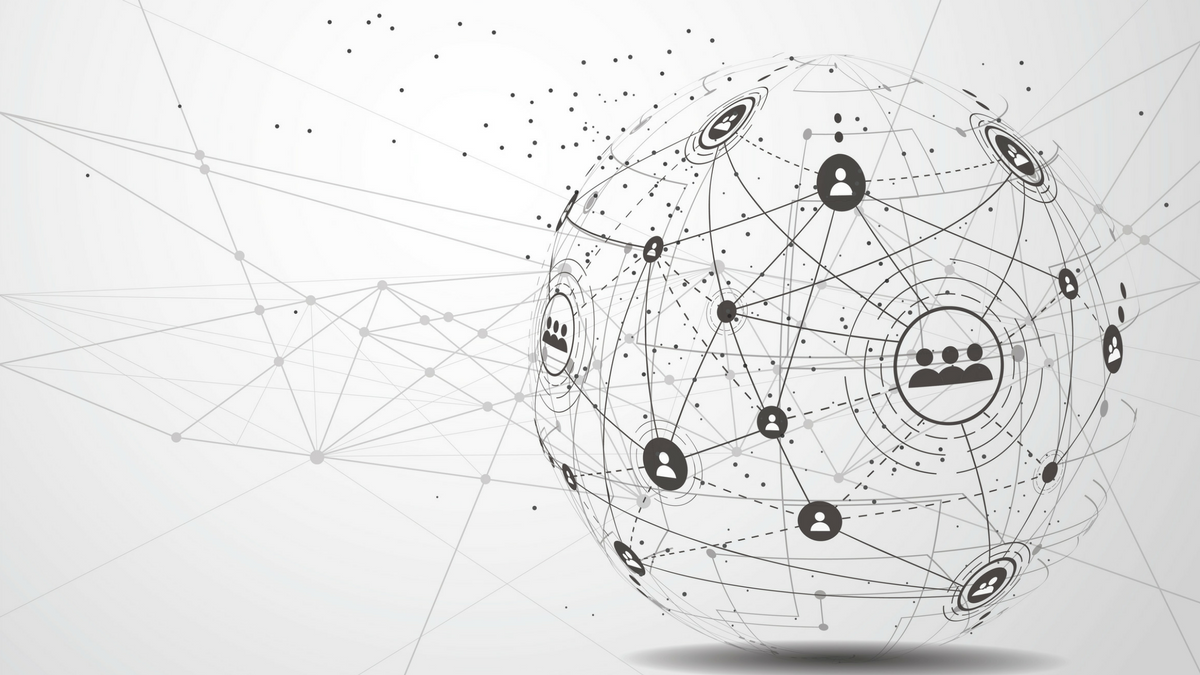 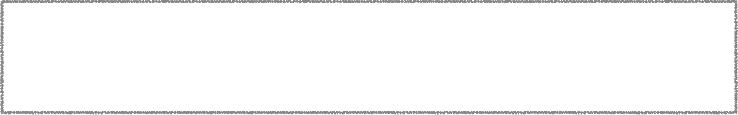 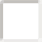 Берегите свое здоровье и свою приватность.
Благодарю за внимание!
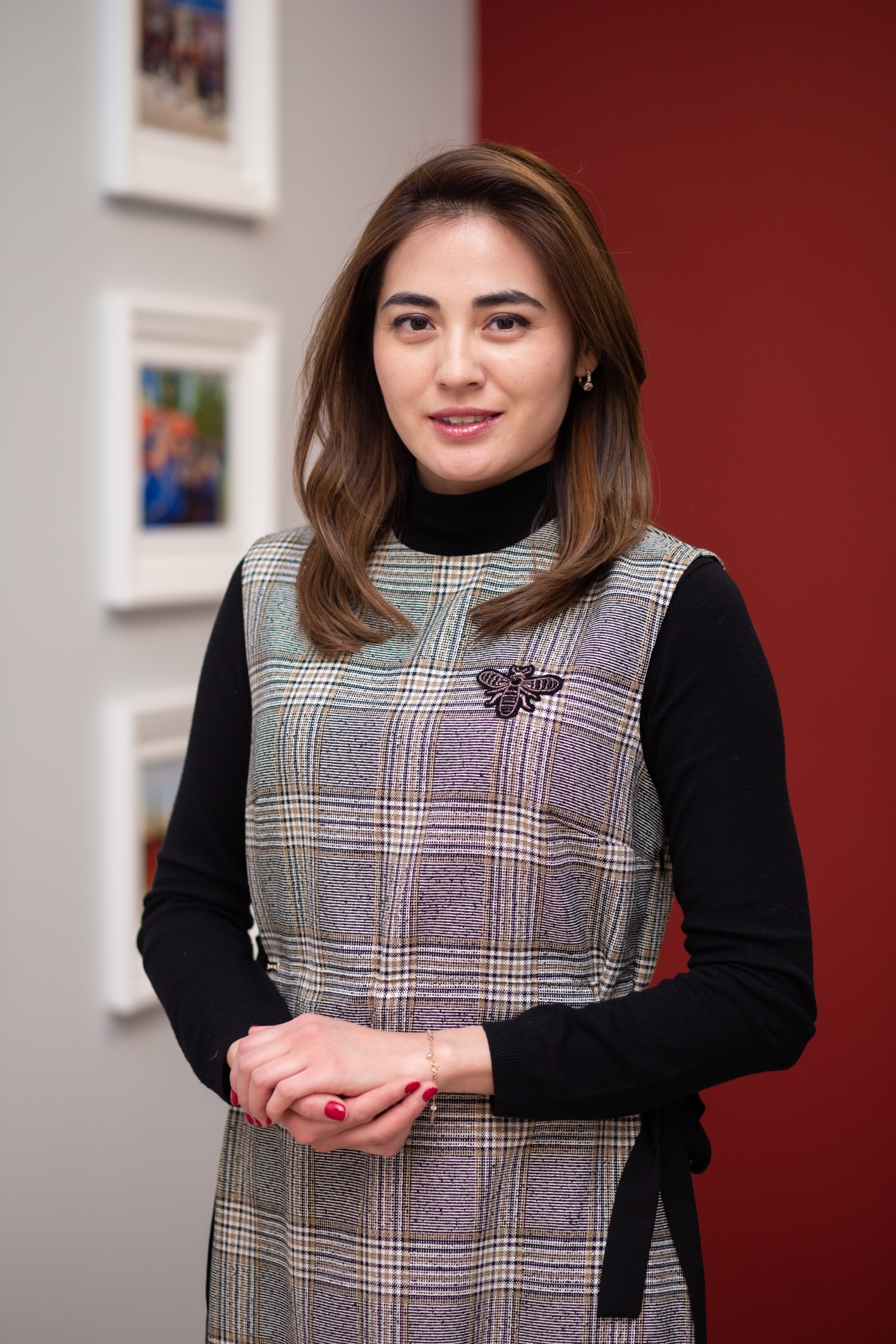 Электронная почта:
d_muhametzhanova@kazguu.kz

            : Dana Utegen